Graduseminaari 2017Risto Hotulainen
29/08/2019
1
Koulutuksen arviointikesku / Risto Hotulainen
Tavoitteet per HLÖ
8/29/2019
3
Tavoitteet per HLÖ
8/29/2019
4
SUUNNITELMA: Miten tavoitteeseen (YHDESSÄ / YKSIN)- YHTEISTAPAAMISET: A) RISTON LUENTO - AIHE, b) OMA ESITYS/VALMISTELU,…- YKSITYISTAPAAMISET:- VERKKOKIRJOITUS-/RISTIINKOMMENTOINTI
FENOMENOGRAFIA, HERMENEUTIIKKA JA FENOMENOGRAFIA VAI DISKURSSIANALYYSI JNE.
6
6
[Speaker Notes: Johtamisessa sitoudutaan Syväjohtamisen malliin. Mallissa johtaminen ymmärretään tavoitteiseksi ja vuorovaikutteiseksi toiminnaksi.

Yksi omista tutkimusintresseistä liittyy opettajiin innovaatioiden käyttöönottajina. 
Innovaatioiden leviämistä ja vastaanottamista voidaan tarkastella sosiaalipsykologisten mallien avulla: Vuorovaikutuskanavat olennaisia:
 1. inhimillinen – välitteinen vuorovaikuitus
 2. vuorovaikutsukanavia eri tasoilla: koko laitoksen taso, johdon ryhmä, kehityskeskustelut]
Hermeneutiikka ja fenomenologia ovat molemmat filosofisia suuntauksia, joilla on oma perinteensä ja lähtökohtansa.

Fenomenologia määritellään yleisellä tasolla tutkimukseksi ilmiöiden olemuksista ja hermeneutiikka tulkinnan opiksi. 

1) Fenomenologisessa metodissa keskitytään kokemuksen analysointiin   ihmistieteellisessä tutkimuksessa ajateltu, että kokemuksen empiirisessä tutkimuksessa on 
luontevaa ottaa lähestymistavaksi fenomenologia.
Käyttäytymis-tieteellinen tiedekunta / Jari Lavonen
29.8.2019
7
2) Kun tutkimuksen kohteena on ymmärrys, ajatellaan, että hermeneuttinen tutkimusote sopii siihen parhaiten. 

3) Kokemus ja ymmärtäminen ovat kuitenkin niin fenomenologisen kuin hermeneuttisen tutkimuksen kannalta keskeisiä elementtejä.

4) Tutkimusta ei tee fenomenologiseksi pelkästään se, että tutkitaan kokemusta ja vastaavasti tutkimusta ei tee hermeneuttiseksi pelkästään se, että tutkitaan ymmärrystä ja tulkintaa
Käyttäytymis-tieteellinen tiedekunta / Jari Lavonen
29.8.2019
8
Fenomenografia taas empiirisenä tutkimusotteena ei ole fenomenologian haara tai sen käytännön sovellus. Sillä on kuitenkin yhteys sekä fenomenologiaan että hermeneutiikkaan. 

Fenomenografista tutkimusotetta käyttävä tutkija on syytä tuntea fenomenografian filosofinen konteksti, jotta tutkimus olisi tasokas ja uskottavaa (”Kakkori Huttunen fenomenologia pdf” googlaa)

Ference Martonin perustamana fenomenografinen tutkimusote sijoittuu filosofiselta perustaltaan fenomenologian ja hermeneutiikan välimaastoon.
Käyttäytymis-tieteellinen tiedekunta / Jari Lavonen
29.8.2019
9
Fenomenografia on laadullisessa kasvatustieteellisessä tutkimuksessa laajasti käytetty aineiston analyysimenetelmä ja tutkimusote.
Fenomenografian avulla tutkitaan, miten tutkittavat kuvaavat jotain ilmiötä. Fenomenografiassa tutkitaan siis ihmisten kuvauksia, käsityksiä, ymmärtämisen tapoja ja käsitteellistämisiä
Käyttäytymis-tieteellinen tiedekunta / Jari Lavonen
29.8.2019
10
Fenomenografialla ei varsinaisesti ole omaa laadullisen aineiston keräysmetodia. Fenomenografiassa käytetään paljon yksilöllisiä teemahaastatteluja (tai avoimia haastatteluja), mutta muunkinlaisia menetelmiä käytetään (observointia, koe-asetelmia, tekstien keräystä, analyysia, puolistrukturoitu haastattelu lomake, narratiivien keräämistä ym.).
Käyttäytymis-tieteellinen tiedekunta / Jari Lavonen
29.8.2019
11
Fenomenografisessa tutkimuksessa käytetään aineistolähtöistä analyysitapaa eli analyysissä ei käytetä teoriasta johdettuja valmiita kategorioita aineiston luokittelun pohjana eikä testata teoriasta johdettuja olettamuksia. Aineiston tulkinta muodostuu vuorovaikutuksessa teorian kanssa, ja aineistoa luokittelevat kategoriat syntyvät aineistosta käsin.
Käyttäytymis-tieteellinen tiedekunta / Jari Lavonen
29.8.2019
12
Analyysin tavoitteena on rakenteellisten erojen löytäminen, mikä selventää käsitysten suhdetta tutkittavaan ilmiöön. Kategorioiden tulkinnallisessa muodostumisessa on kuitenkin mukana aikaisempi keskustelu teorioiden kanssa. (Huusko & Paloniemi 2006, 166.) Fenomenografinen aineiston analyysi etenee vaiheittain (kuvio 4). Analyysin vaiheet ovat toisaalta erotettavissa toisistaan, mutta toisaalta ne kietoutuvat toisiinsa. Eri tutkijat jaottelevat analyysin eri vaiheet hieman eri tavoin. Ference Marton (1994, 4428) korostaa vaiheiden interaktiivista luonnetta: jokainen vaihe vaikuttaa seuraavaan vaiheeseen mutta myös edelliseen vaiheeseen.
Käyttäytymis-tieteellinen tiedekunta / Jari Lavonen
29.8.2019
13
Fenomenografisen aineiston analyysi
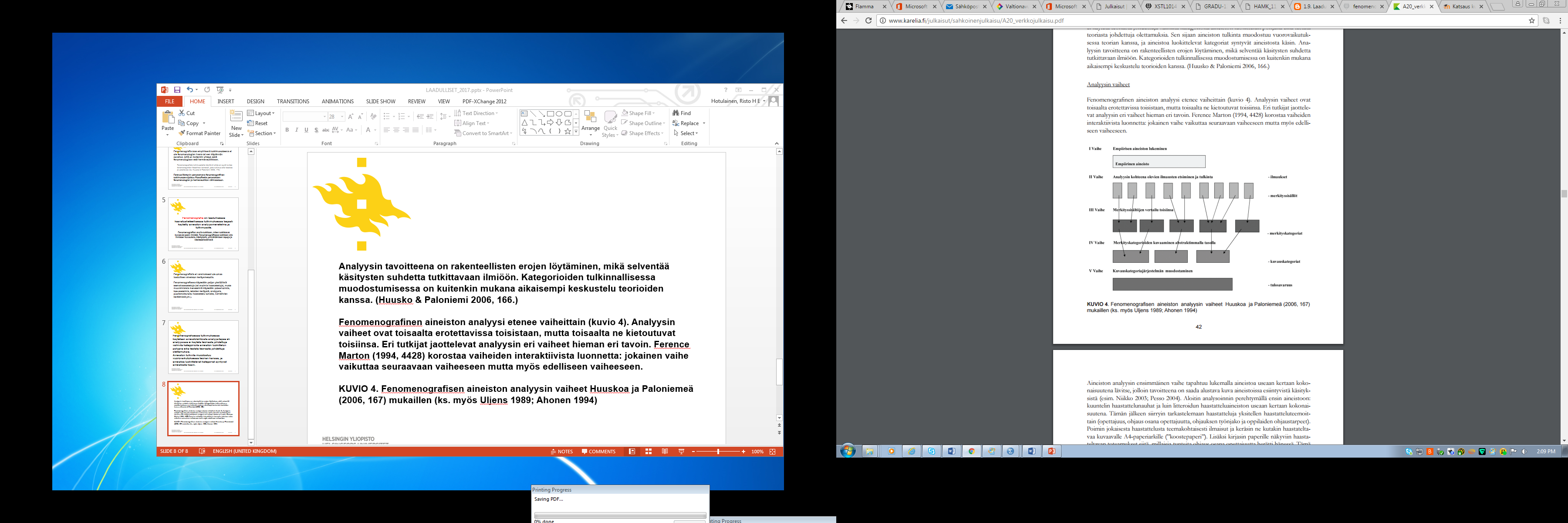 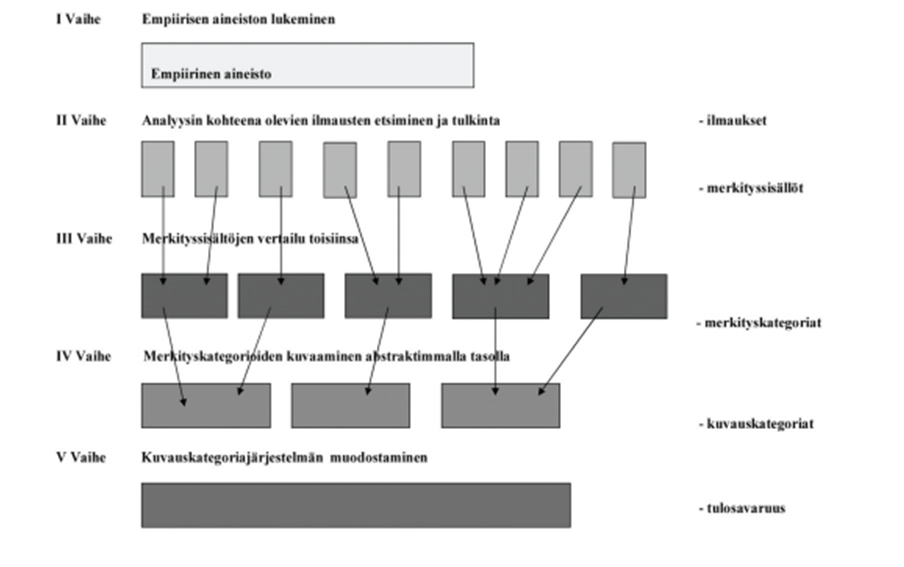 Käyttäytymis-tieteellinen tiedekunta / Jari Lavonen
29.8.2019
14
AINEISTON ANALYYSI 

Sovelsin tässä tutkimuksessa Niikkon (2003) esittämiä fenomenografisen tutkimuksen vaiheita, jotka ovat: aineiston litterointi ja aineistoon tutustuminen, tutkimusongelmien kannalta merkityksellisten ilmaisujen valinta, ilmaisujen ryhmittely vertailun avulla, käsitysryhmien (alakategorioiden) muodostaminen ja kuvauskategorioiden muodostaminen

I vaihe: ”Ensimmäisessä vaiheessa kirjoitin haastattelut tekstiksi. Tarkistin kirjoitetun tekstin ja nauhoitusten vastaavuuden sekä tein tarvittavat korjaukset. Erityisen haastaviksi litteroitaviksi osoittautuivat asiakashaastattelut, joissa puhuttiin vahvasti murretta. Luin ja kuuntelin haastattelut useita kertoja läpi saadakseni kokonaiskuvan aineistosta. Larssonin (1986) mukaan aineiston lukemista tulee jatkaa, kunnes se täyttää lähes kokonaan tutkijan ajatukset. Analyysiyksikkönä oli yksi tai useampi sana tai lause. Etsin ja alleviivasin tekstistä tutkimusongelmien kannalta merkityksellisiä ja riittäviä ilmaisuja, jotka pelkistin merkitysyksiköiksi.
Käyttäytymis-tieteellinen tiedekunta / Jari Lavonen
29.8.2019
15
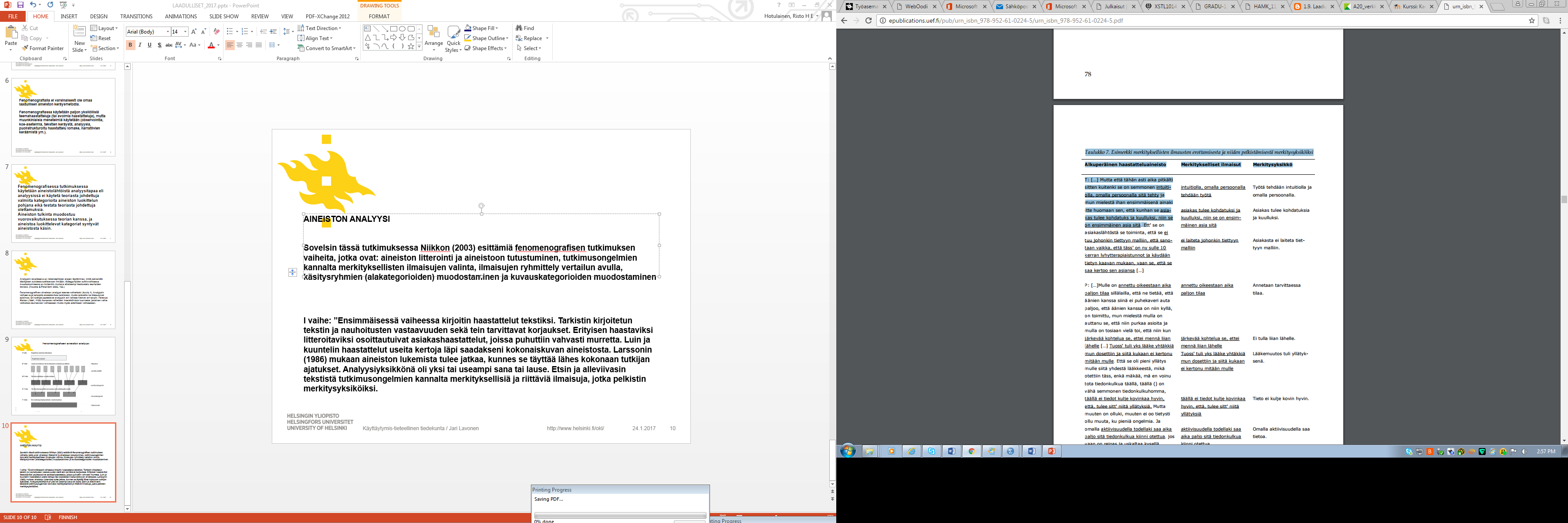 Käyttäytymis-tieteellinen tiedekunta / Jari Lavonen
29.8.2019
16
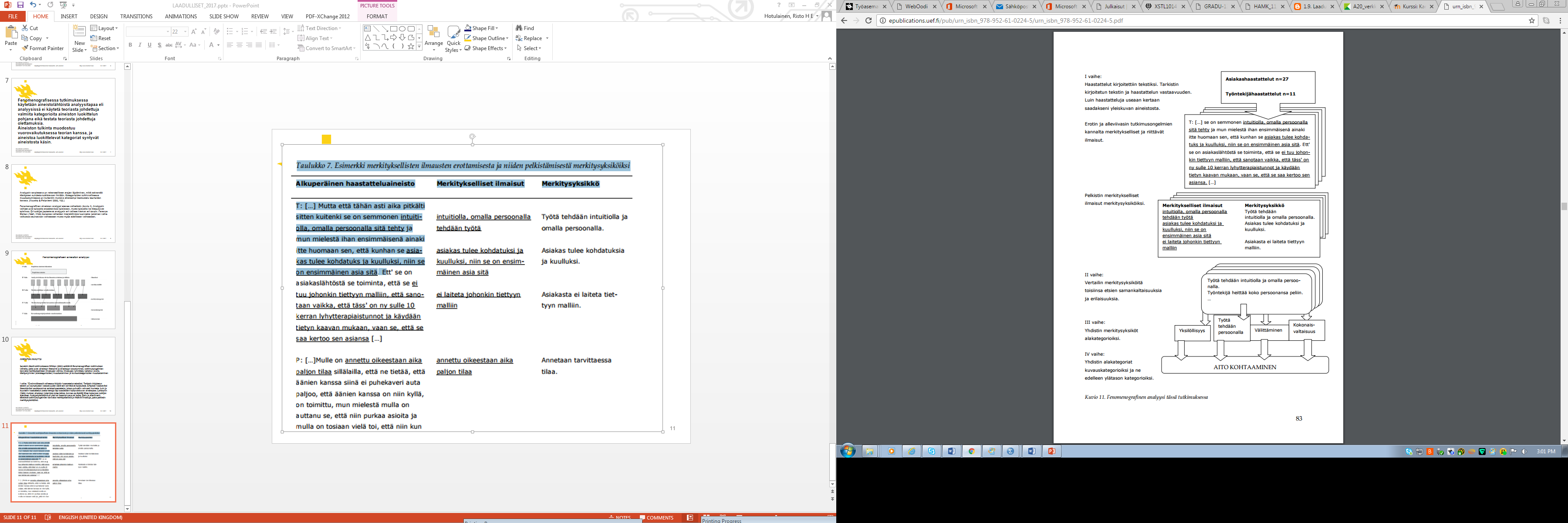 Haastattelut (n=14)
Käyttäytymis-tieteellinen tiedekunta / Jari Lavonen
29.8.2019
17
TULOKSET       Mitä oppilaan ohjaus on?
Ohjaus on pedagogista toimintaa ja oppimisen ohjaamista 
Opettajien käsityksissä ohjaus osana opettajan työtä paikantuu selkeästi pedagogiseksi toiminnaksi ja oppimisen ohjaamiseksi. Tämä kuvauskategoria sisältää kaksi toisistaan eroavaa merkityskategoriaa: käsitykset ohjauksesta opettamisena ja käsitykset ohjauksesta opiskelemisen ohjaamisena. Tämän kategorian käsitysten mukaisesti ohjaus tapahtuu useimmiten luokkamuotoisessa ja ryhmälle suunnatussa opetustilanteessa, jossa opettaja siis opettaa omaa ainettaan. Opetustilanne on ohjauksen lähtökohta. Opettajien erilaiset näkemykset opettamisesta ja oppimisesta heijastunevat myös käsityksiin ohjauksesta.
Käyttäytymis-tieteellinen tiedekunta / Jari Lavonen
29.8.2019
18
Ohjaus tapahtuu opettajan oman aineen opettamisen yhteydessä. Ohjauksen ja opettamisen välinen samanaikaisesti sisäkkäinen, päällekkäinen sekä erillinen suhde tulee näkyväksi opettajien käsityksissä. Ohjaus on tiedostamaton osa opettamista. 

Kyllähän ne ohjaus ja opettaminen tietenkin kulkkee käsi kädessä ja ja tuota tietyllä tavalla ehkä sit se, se ohjaus on ehkä toi toisaalta semmonen tiedostamatonki juttu sitten joka tulloo siinä samalla kun opettaa. (Opettaja 2) 

Ohjaus ilmenee opettajan antamina ja välittäminä tietoina, jotta oppimista tapahtuisi. Ohjaus on myös oppimisen ohjaamista. Opettaminen, ja ohjaaminen, voi olla joko koko oppilasryhmälle suunnattua tai oppilaat yksilöllisemmin huomioivaa. 

Eli ensinnäkin mä nyt ohjaan niitä englannin saloihin. Eli mä ohjaan niitä englanninkieleen. Opetan niille englantia. Niin että ne oppis jotain. (Opettaja 4)
Käyttäytymis-tieteellinen tiedekunta / Jari Lavonen
29.8.2019
19
http://ojs.tsv.fi/index.php/janus/article/viewFile/50263/15161
Diskurssianalyysi
http://oppimateriaalit.internetix.fi/fi/avoimet/0viestinta/tiedotusoppi/p2_media-analyysi/1_johdatus/5_diskurssi

http://www.stakes.fi/yp/2003/2/032suominen.pdf
Käyttäytymis-tieteellinen tiedekunta / Jari Lavonen
29.8.2019
20
Arviointi
http://www.helsinki.fi/behav/opiskelu/vanhoja/prograduarviointi.htm
Käyttäytymis-tieteellinen tiedekunta / Jari Lavonen
29.8.2019
21